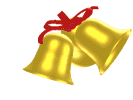 Прозвенел для всех звонокНачинается урок!
Отгадай загадки
1.На деревьях живёт                               
И орешки грызёт.
 
2.Розовая спинка,
На спине щетинка.                                                                                 
Хвост крючком,                         
Нос пятачком. 
                                      
3.В воде купался,
А сух остался.
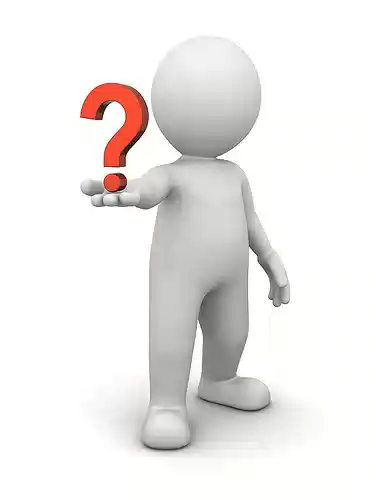 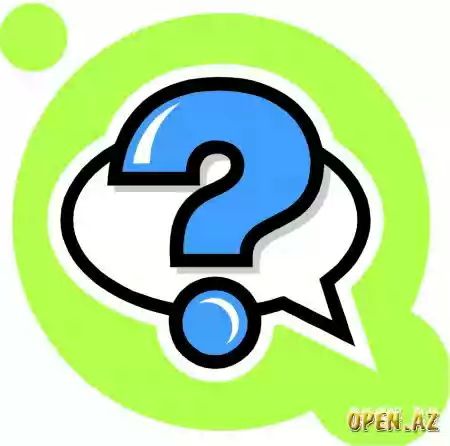 5.Квохчет, квохчет,                                                      
 Детей созывает,
 Всех под крыло собирает.
 
 
6.Она любит молочко
И карасьи головы,
Ушки у неё торчком
И глаза зелёные.                                                 7.Ночью летает,
                                                             Огнём мерцает, а дыма нет.
 
 
                                  8.Не прядёт, не ткёт,
                                       А людей одевает.
6.
Тема урока:
В.М. Гаршин (1855-1888)
Работа в группах
1-ое задание. Заполнить таблицу о Гаршине
Физкультминутка
На болоте две подружки,
Две зелёные лягушки,
Утром рано умывались,
Полотенцем растирались.
Ножками топали, ручками хлопали.
Вправо, влево наклонялись
И обратно возвращались.
Видим, скачут по опушке
Две весёлые лягушки,
Прыг- скок, прыг-скок,
Прыгай с пятки на носок.
Вот здоровья в чём секрет.
Всем друзьям физкультпривет!
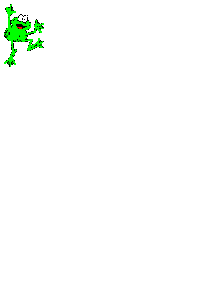 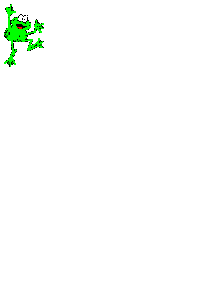 Словарная работа.
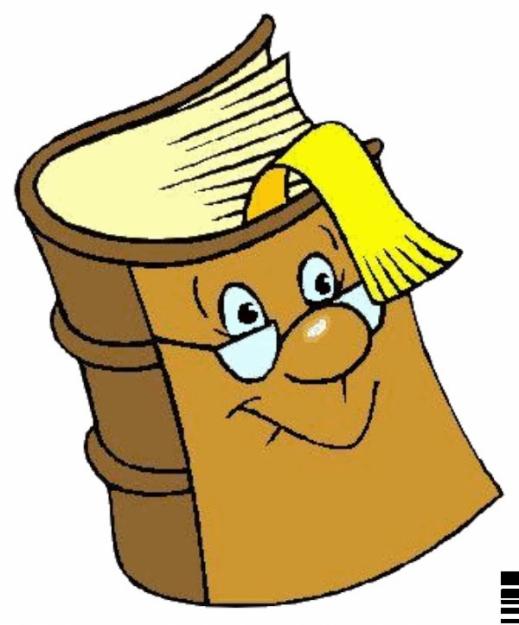 Ирония
Верста                                                  
Бумажный паяц
Лупоглазая 
Бултыхнулась
Шлёпнулась
Полетела вверх тормашками
2-ое задание. Заполнить таблицу: «Образ лягушки».
Подумай и ответь на вопросы:
Почему Гаршин назвал лягушку путешественницей? Как автор относится к своей героине? 
Подумайте, что говорят о лягушке слова: шлёпнулась, бултыхнулась, полетела вверх тормашками.
 Какое человеческое качество высмеивает через аллегорический образ лягушки? 
  Какая главная мысль сказки?
Рефлексия
Л- легко давался материал
Я- я был старателен
Г- громко и внятно отвечал на уроке
У- у меня возникли трудности
Ш- шумно было в классе
К- каждый принял участие в работе группы
А- активно работал на уроке
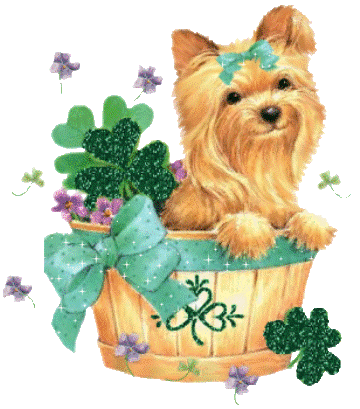 Домашнее задание
Творческая работа (по выбору).
Сочинить сказку от имени лягушки.
Приготовить сообщение о В.М.Гаршине (вопросы в таблице).
Проиллюстрировать понравившийся эпизод из сказки.
Желаю успехов!